Прозвенел звонок весёлый,Приглашает на урок.Ну-ка, дети, все готовы! Начинаем точно в срок.На места все тихо сядем,Не нарушим тишину,Приготовились все слушать,  Я урок сейчас начну.
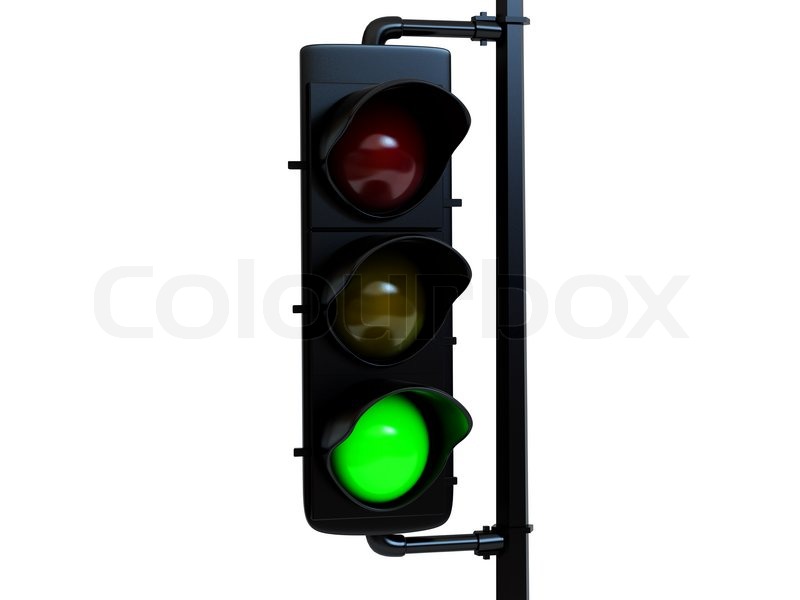 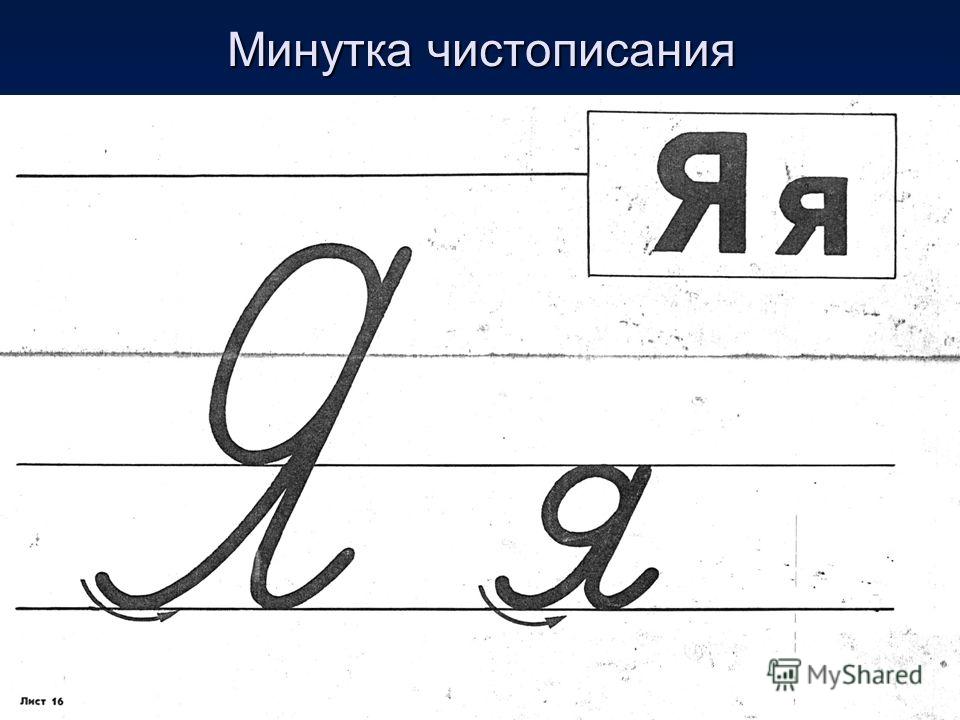 Я тетрадочку открою,
Уголочком положу.
Я от вас, друзья, не скрою
Ручку я вот так держу.
Сяду прямо, не согнусь,
За работу я возьмусь.
А
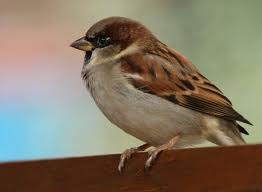 О
Чик - чирик!К зернышкам прыг!Клюй, не робей!Кто это?
О
А
В_р_бей
Кар-кар-кар! 
кричит плутовка.Ну и ловкая воровка!Все блестящие вещицыОчень любит эта птица!И она вам всем знакома,
Как зовут её? …
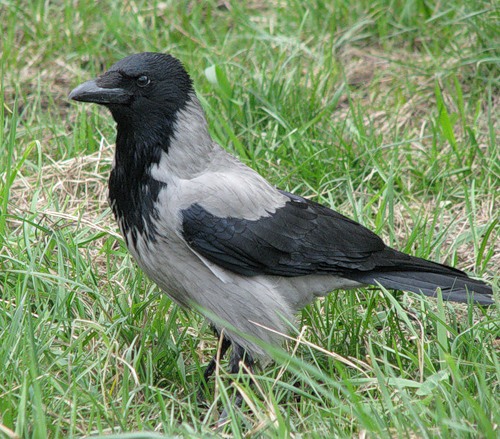 А
О
О
А
в_р_на
О
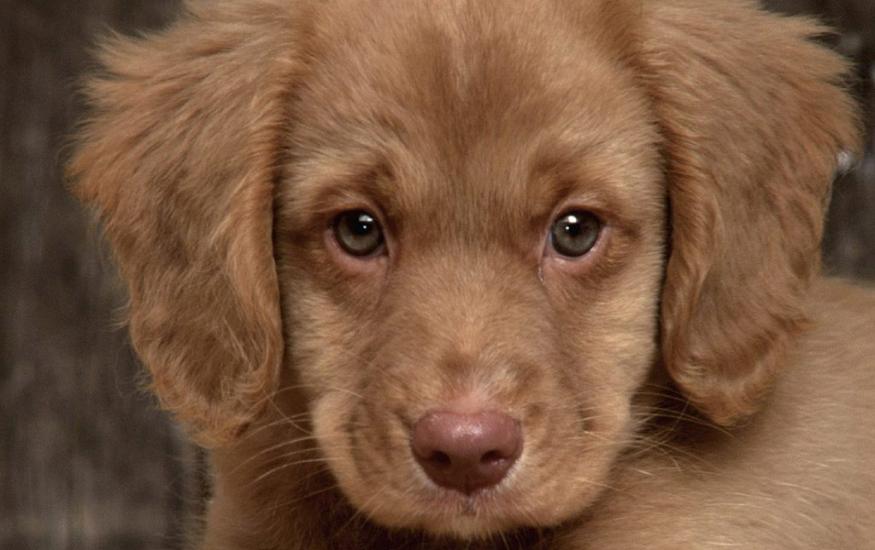 В дом чужого 
не пущу,Без хозяина грущу.
А
с_бака
О
Рогатая, хвостатая
 стояла и молчала.
Хвостатая, рогатая 
внезапно замычала.
Кто это хвостатый? 
Кто это рогатый?
Кто это мычал? 
Ну-ка, угадал?
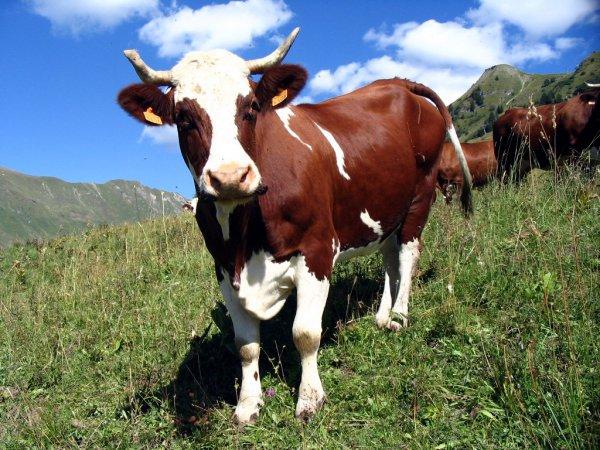 О
А
А
к_р_ва
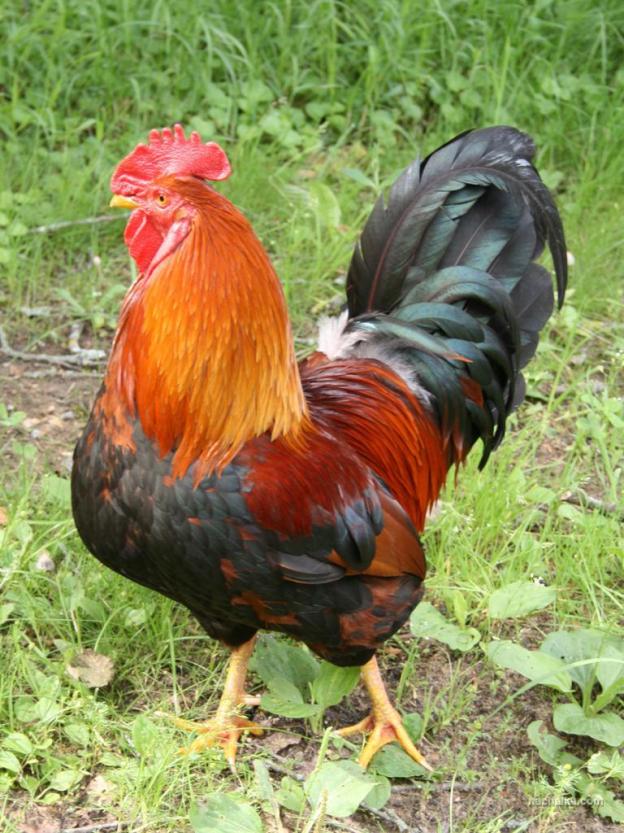 Гребешок аленький, Кафтанчик рябенький, Двойная бородка, важная походка. Раньше всех встаёт, голосисто поёт.
е
и
п_тух
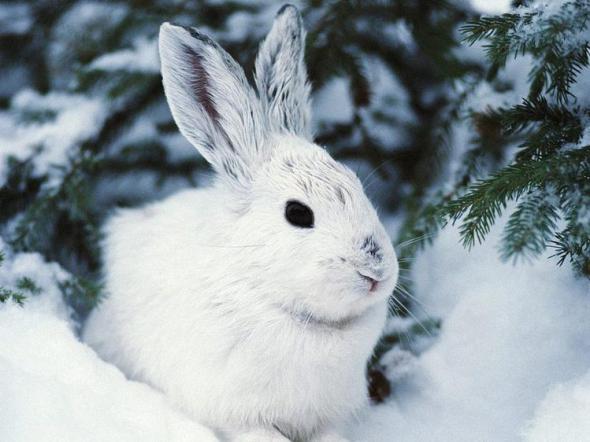 я
Комочек пуха, 
длинное ухо, Прыгает ловко,
 любит морковку.
и
за_ц
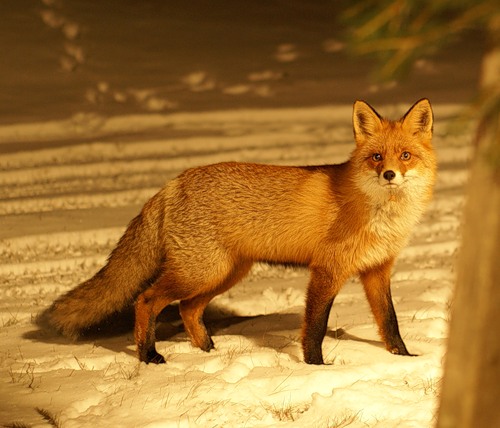 и
Хитрая плутовка, рыжая головка,Хвост пушистый - краса!А зовут ее...
е
л_сица
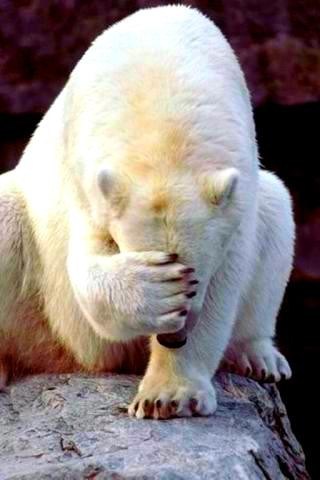 Хозяин лесной, просыпается весной, А зимой,
 под вьюжный вой, Спит в избушке снеговой.
д
т
и
е
м_две_ь
МОРОЗИТ
ОВОЩНОЙ
МОРКОВНЫЙ
ОГУРЕЧНЫЙ
СОРОКА
МАШИНА
УРОЖАЙ
ВЕСЕЛИТ
ДЕЖУРИТ
РАБОТАЕТ
СОРОКА
ОВОЩНОЙ
МОРОЗИТ
УРОЖАЙ
МОРКОВНЫЙ
ДЕЖУРИТ
МАШИНА
ОГУРЕЧНЫЙ
ВЕСЕЛИТ
РАБОТАЕТ
ТЕМА УРОКА:
Урок – закрепление «Части речи»
ЦЕЛИ  УРОКА: 
Повторить всё, что мы знаем о ….
Учиться отличать ….
Правильно использовать слова в ….
 Учиться чисто и красиво писать ….
Имя существительное
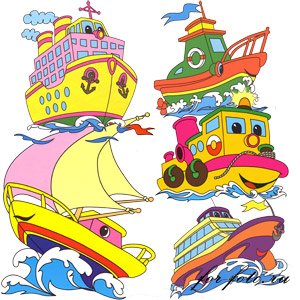 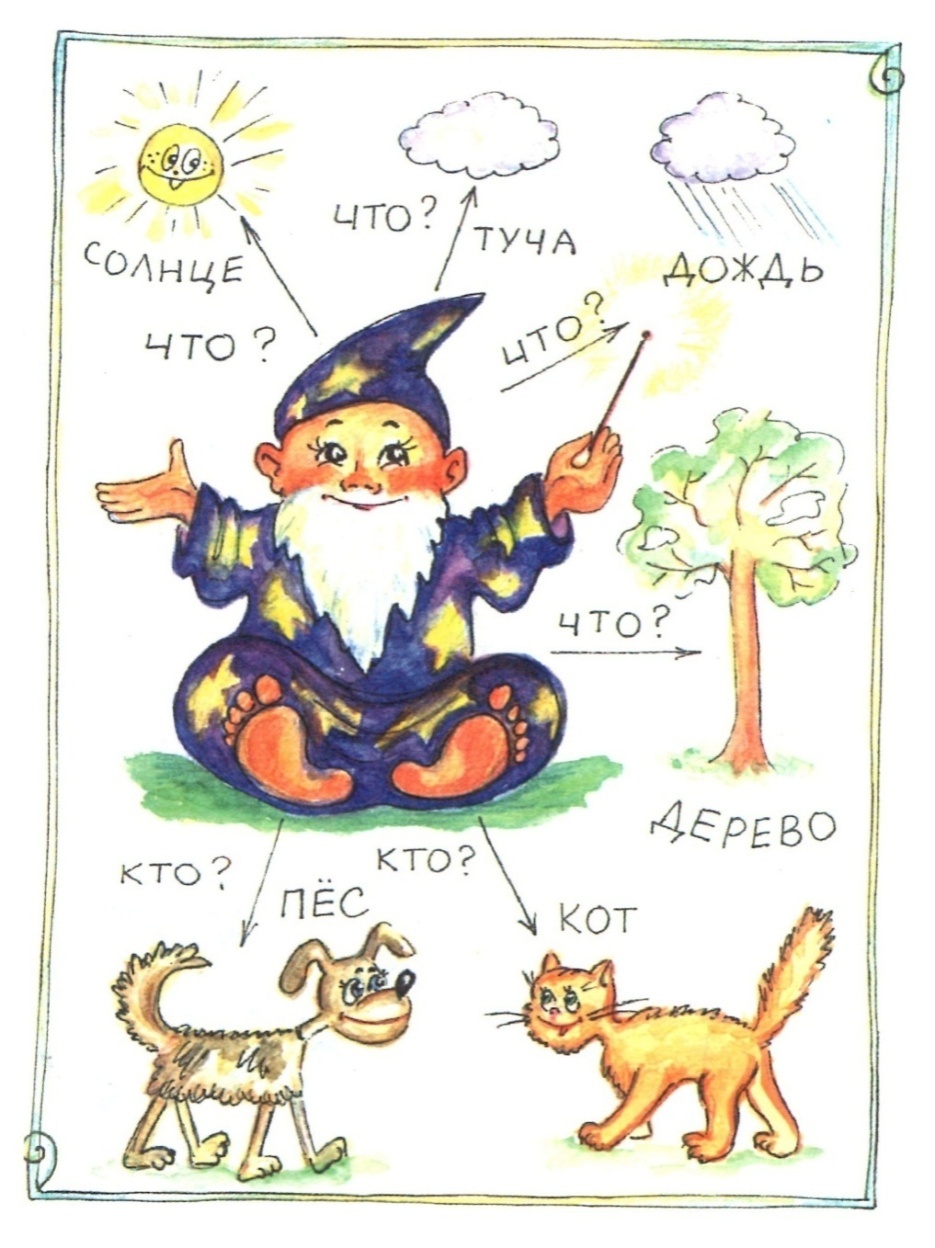 Давно живу я в мире этом,
Даю названия предметам
Разделите слова на две группы
По какому принципу разделены слова?
учитель
стол
медведь
дерево
кот
лист
книга
жук
Люди и животные
Все остальные
ЧТО?
КТО?
Имя существительное
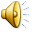 Имя существительное – это _______________
часть речи
обозначает ___________
предмет
отвечает на вопросы ______________
кто?   что?
Имя прилагательное
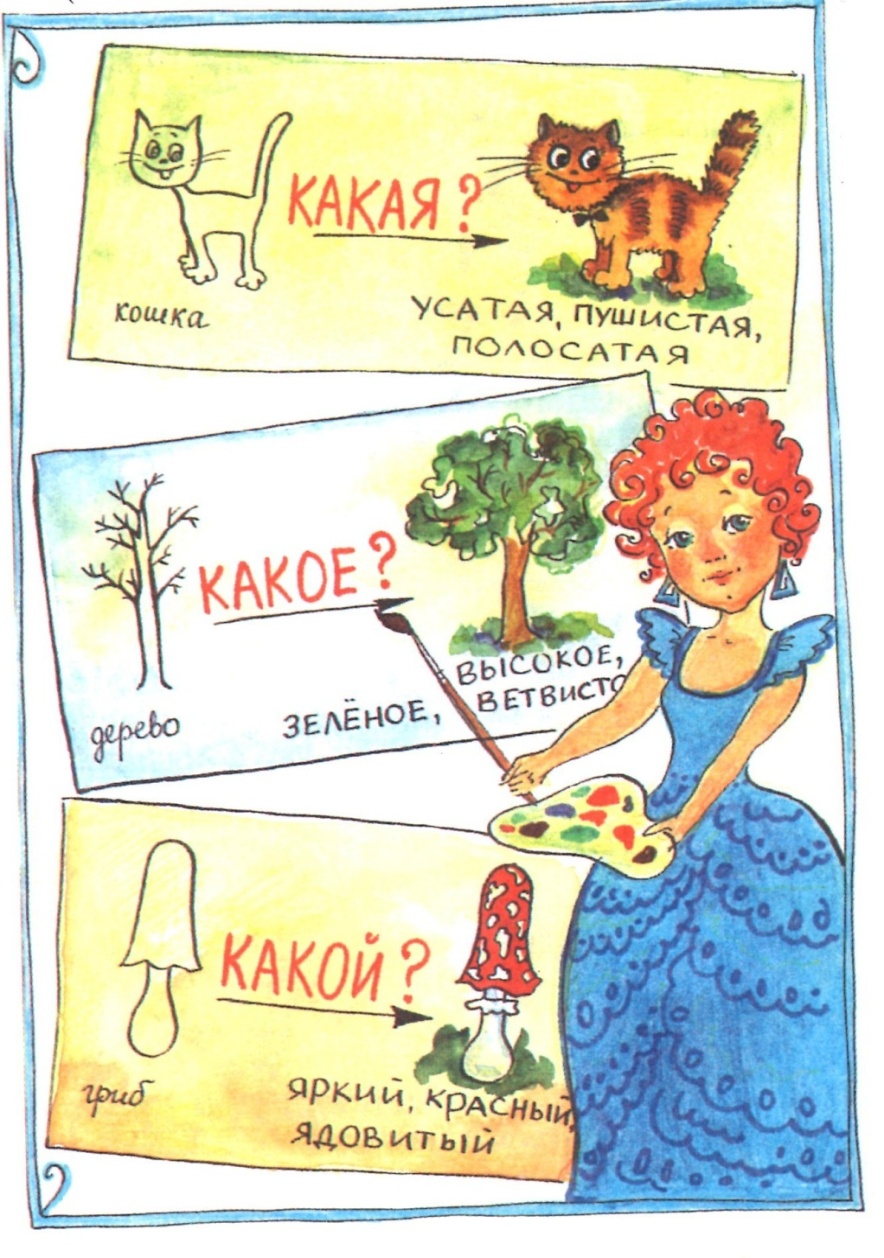 Определяю я предметы
Они со мной весьма приметны
Я украшаю вашу речь,
Меня вам надо знать, беречь!
Вставьте подходящие по смыслу имена прилагательные
Слова для справок
оглушительный
яркая
теплый
сильный
грозная 
яркое
веселый
Светит (какое?) ___________________солнце.
Дует (какой?)_____________________ветерок.
Звонко поет (какой?)_____________жаворонок.
Поднялся (какой?)___________________ветер.
Надвинулась (какая?)_________________туча.
Сверкнула (какая?)________________молния.
Загремел (какой?)____________________гром.
Имя прилагательное
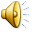 Имя прилагательное – это _______________
часть речи
обозначает _____________________
признак предмета
отвечает на вопросы _____________________
какой? какая? какое? какие?
Глагол
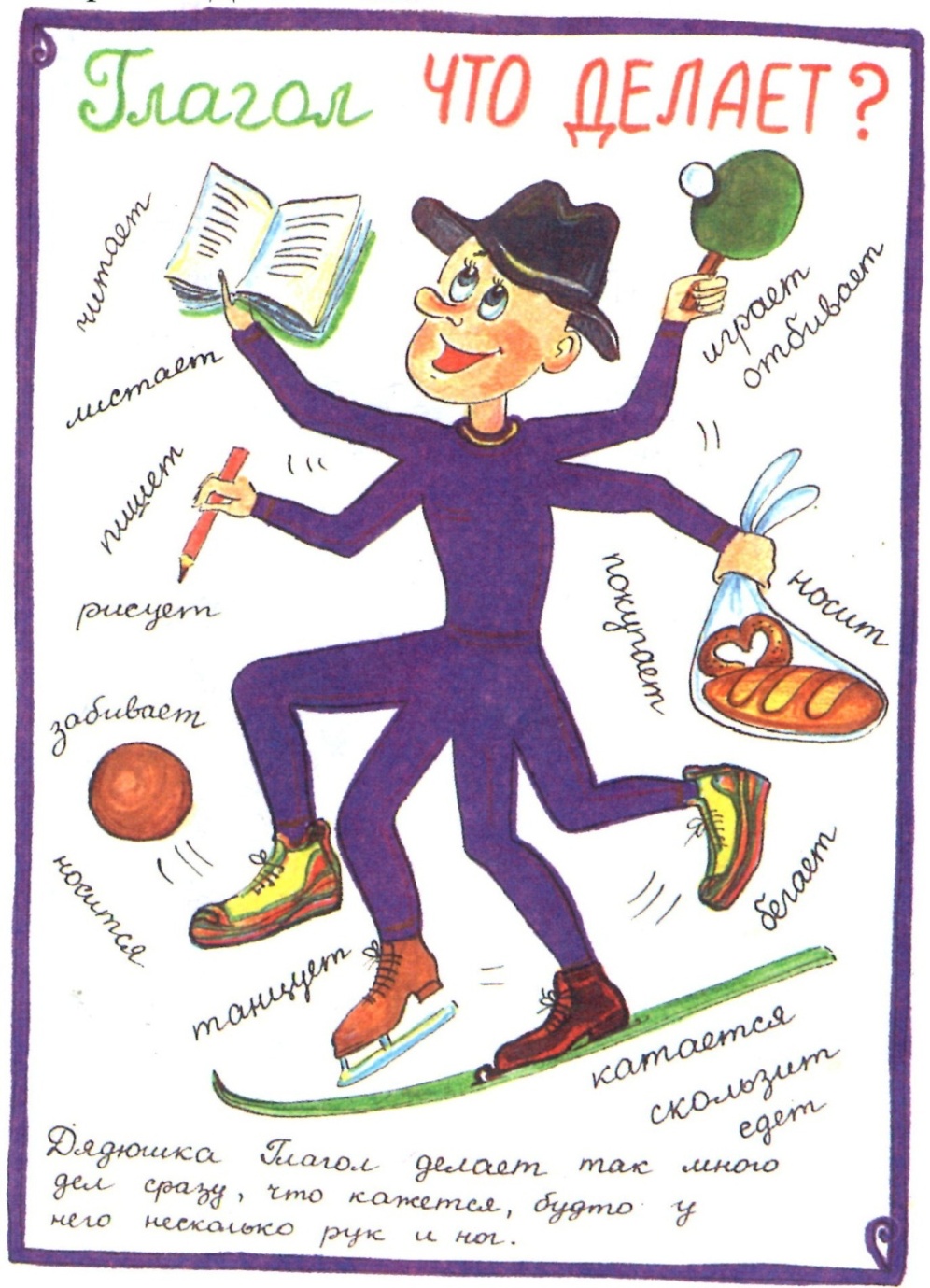 Что без меня предметы?
Лишь названья.
А я приду-
Всё в действие придёт.
Летит
Люди
Цветут
И хлеб
Восстановите стихотворение
в полях растёт.
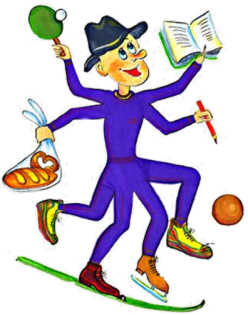 ракета,
сады,
строят зданья,
[Speaker Notes: На концы предложений настроен ТРИГГЕР, для перемещения нужно щёлкать левой кнопкой мыши на конец предложения]
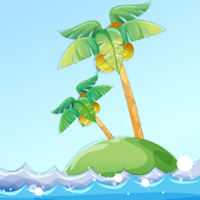 Глагол
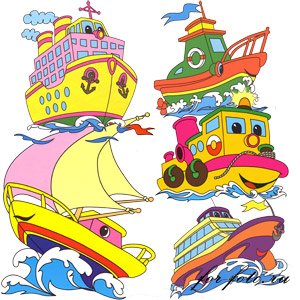 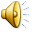 Глагол – это _______________
часть речи
обозначает _____________________
действие предмета
отвечает на вопросы _____________________
что делает? что делают?
Части  речи
Имя существительное
Имя прилагательное
Глагол